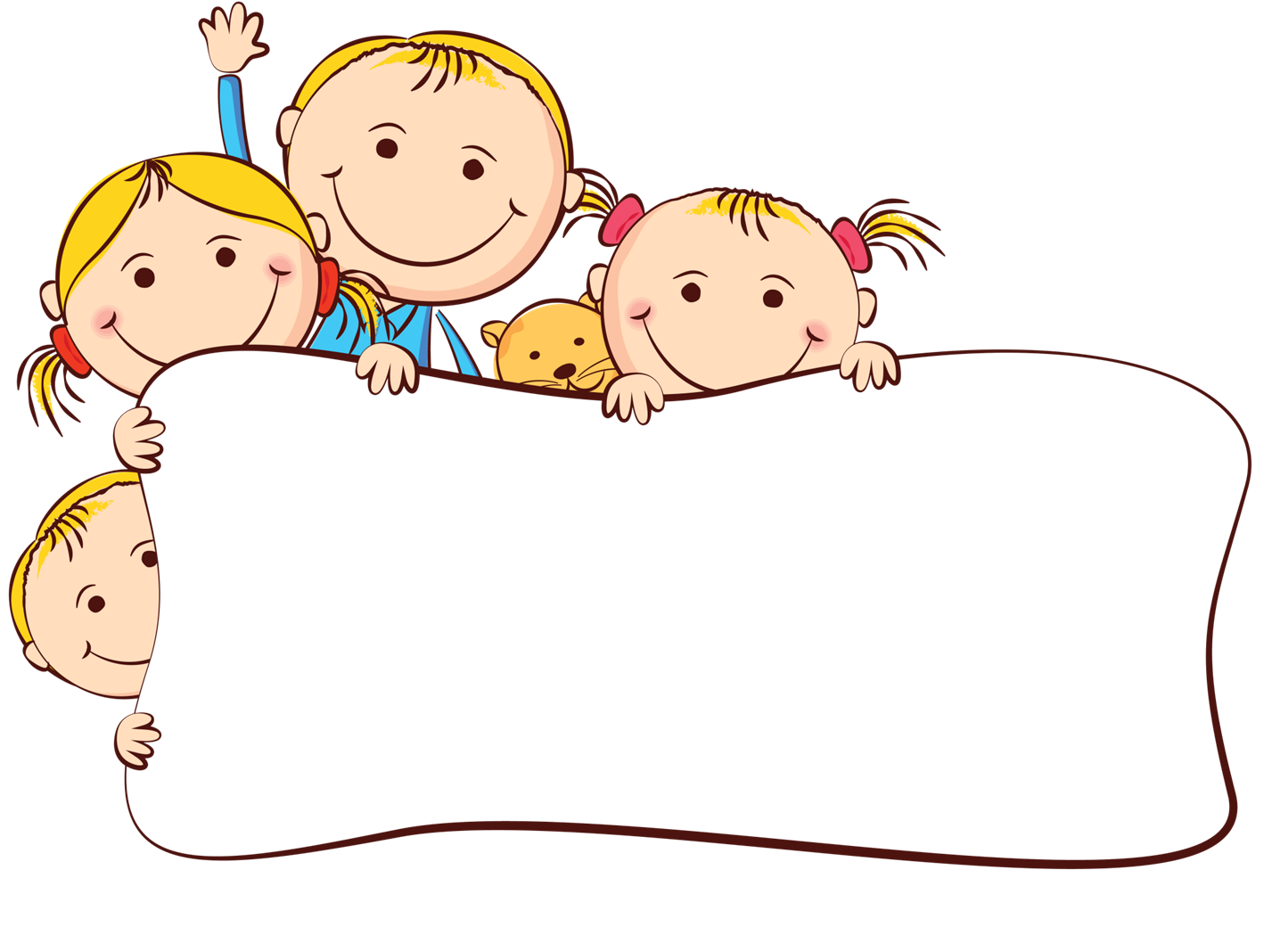 Муниципальное автономное дошкольное      				образовательное учреждение 		                        детский сад №3 г. Курганинска
«СЕМЬЯ В СИСТЕМЕ ДОШКОЛЬНОГО ОБРАЗОВАНИЯ»


                              
 СТАРШИЙ ВОСПИТАТЕЛЬ: Н.Н.КАСЬЯНОВА
Педагогическая культура родителей – один из самых действенных факторов духовно-нравственного развития, воспитания и социализации младших школьников. С введением Федерального государственного стандарта большое внимание уделяется работе с родителями.
Новые задачи, встающие перед дошкольным учреждением, предполагают его открытость, тесное сотрудничество и взаимодействие с другими социальными институтами, помогающими ему решать образовательные задачи. 
На современном этапе детский сад - это
Проблема вовлечения родителей в единое пространство детского развития в ДОУ решается в  трех направлениях:*Работа с коллективом ДОУ по организации взаимодействия с семьей, ознакомление педагогов с системой новых форм работы с родителями.*Повышение педагогической культуры родителей.*Вовлечение родителей в деятельность ДОУ, совместная работа по обмену опытом.
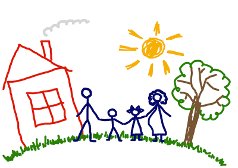 Основные задачи работы:
установить партнерские отношения с семьей каждого воспитанника;
объединить усилия для развития и воспитания детей;
создать атмосферу взаимопонимания, общности интересов, эмоциональной взаимоподдержки;
активизировать и обогащать воспитательные умения родителей;
поддерживать их уверенность в собственных педагогических возможностях.
Принципы взаимодействия с родителями являются:
Преимущества новой системы   взаимодействия ДОУ с семьей.
- Это положительный эмоциональный настрой педагогов и родителей на совместную работу по воспитанию детей. Родители уверены в том, что ДОУ всегда поможет им в решении педагогических проблем и в то же время никак не повредит, так как будут учитываться мнения семьи  и предложения по взаимодействию с ребенком. Педагоги , в свою очередь, заручаются пониманием со стороны родителей в решении педагогических проблем. А в самом большом выигрыше находятся дети, ради которых  и осуществляется это взаимодействие.
- Это учет индивидуальности ребенка.  Педагог постоянно поддерживая контакт с семьей, знает особенности и  привычки своего воспитанника и учитывает их при работе, что, в свою очередь, ведет к повышению эффективности педпроцесса.
- Родители самостоятельно могут выбирать и формировать уже в дошкольном возрасте то направление в развитии и воспитании ребенка, которое они считают нужным. Таким образом, родители берут на себя ответственность за воспитание ребенка.
- Это укрепление внутрисемейных связей, эмоционального семейного общения, нахождение общих интересов и занятий.
- Это возможность реализации единой программы воспитания и развития ребенка в ДОУ и семье.
- Это возможность учета типа семьи и стиля семейных отношений, что было нереально при использовании традиционных форм работ с родителями. Педагог, определив тип семьи воспитанника, сможет найти правильный подход для взаимодействия и успешно осуществлять     		работу с родителями.
Основные принципы при организации работы в рамках новых форм работы с семьей:
Функции работы ДОУ с семьей
НОВЫЕ ФОРМЫ ВЗАИМОДЕЙСТВИЯ С СЕМЬЕЙ
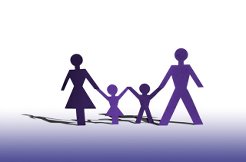 - "Круглый стол" по любой теме;
- тематические выставки;
- соцобследование, диагностика, тесты, опрос на любые темы;
- консультации специалистов;
- устный журнал для родителей, с разными темами на каждой странице;
- семейные спортивные встречи;
- почта доверия, телефон доверия;
- семейные проекты "Наша родословная";
- открытые занятия для просмотра родителей;
- интеллектуальные ринги детей и родителей;
- контрольные для родителей;
- интервью с родителями и детьми на определенные темы;
- родительская гостиная;
- конкурс семейных талантов;         
 - портфолио  семейного успеха;
- аукцион секретов воспитания и др.
КРИТЕРИИ ОЦЕНКИ ЭФФЕКТИВНОСТИ РАБОТЫ ДОУ С СЕМЬЕЙ.
Изменение характера вопросов родителей к воспитателям, руководителю ДОУ, как показатель роста педагогических интересов, знаний о воспитании детей в семье, желание их совершенствовать.
Рост посещаемости родителями мероприятий по педагогическому просвещению, стремление родителей анализировать собственный опыт и опыт других родителей.
Изменение микроклимата в неблагоприятных семьях в положительную сторону.
Проявление у родителей осознанного отношения к воспитательной деятельности, стремление к пониманию ребенка, анализу своих достижений и ошибок, использование родителями педагогической литературы, участие родителей в клубах, объединениях, семейных конкурсах, праздниках, субботниках, организуемых в ДОУ. Осознание взрослыми членами семьи не только практической, но и воспитательной значимости их помощи ДОУ в педагогической деятельности.
Положительное общественное мнение родителей о воспитании дошкольников в ДОУ.
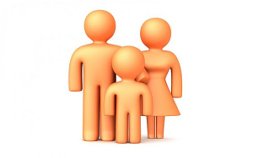 СПИСОК ИСПОЛЬЗОВАННОЙ ЛИТЕРАТУРЫ:
Федеральный государственный образовательный стандарт дошкольного образования (ФГОС ДО), утверждённый Приказом Министерства образования и науки Российской Федерации от 17 октября 2013 года № 1155 г. Москва.
Богомолова, З.А. Формирование партнерских отношений педагогов и родителей в условиях сотрудничества в ДОУ // Дошкольная педагогика. - 2010. - № 2
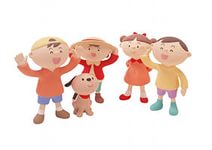